Муниципальное общеобразовательное учреждение
средняя общеобразовательная школа № 1
рабочего посёлка Солнечный
   Солнечного муниципального района Хабаровского края
Словарные
слова
Использованиеассоциативного метода длязапоминания словарных слов. Карточки - запоминалки
Презентация составлена: Колосовская Анна Анатольевна
учитель начальных классов
Научить детей запоминать словарные слова используя метод ярких ассоциаций не так уж и сложно.
      При создании «запоминалок»
      надо следовать нескольким 
      правилам:
словарное слово связы-вается с ярким образом, помогающим правильно запомнить, а затем грамотно воспроизвести данное слово; 
образ должен быть связан со словом каким-либо общим признаком: формой, цветом, действием, звучанием и т.д.
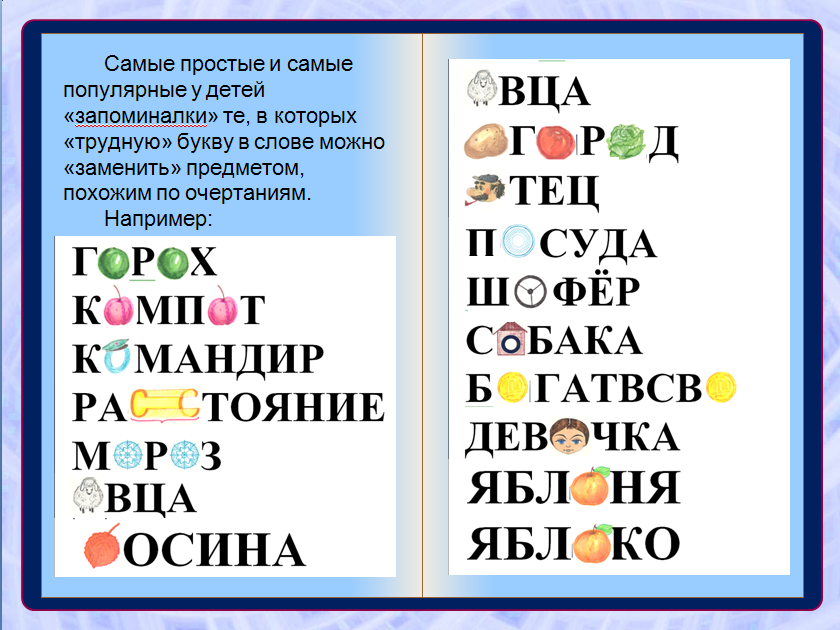 Иногда  для усиления зву-
вой ассоциации приходилось 
сочинять историю-пояснение. Например:
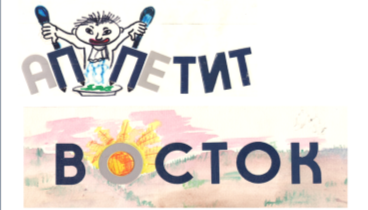 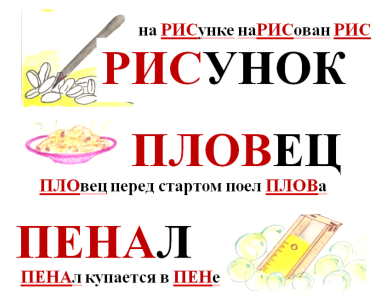 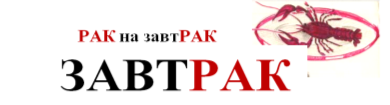 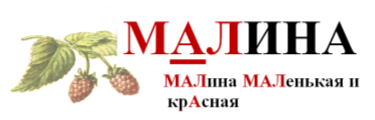 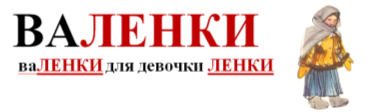 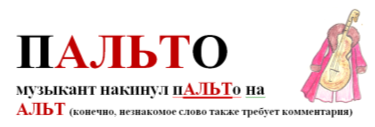 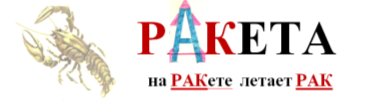 Когда ни одна визуальная или звуковая ассоциация не возникала  сочинять пояснение, при этом подбирала картинку, позволявшую привязать пояснение к образу слова.
    Например:
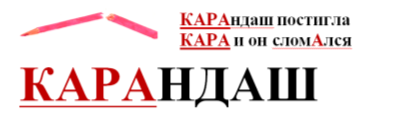 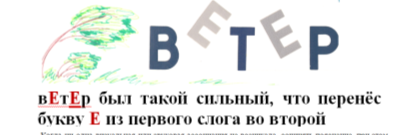 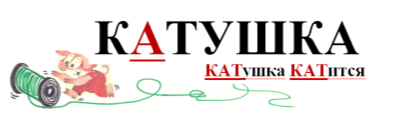 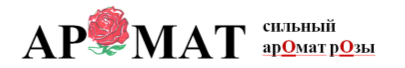 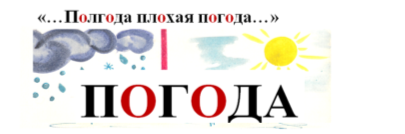 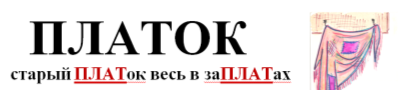 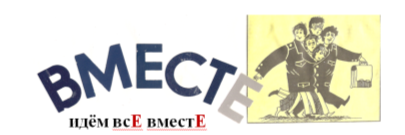 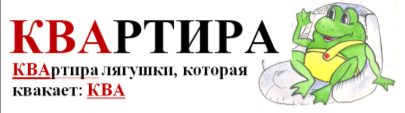 Нельзя так же забывать об этимологии  того или иного слова, т.к это так же является «ярким пятном» и способствует лучшему запоминанию слов. 
К примеру,  слово СОЛДАТ - связано с итальянским словом СОЛЬДО – название монеты и жалования, которое получали воины за свою службу.
А эти «запоминалки» мои любимые, ведь их предложили сами ребята, а я постаралась воплотить их мысль в рисунке:
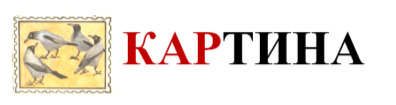 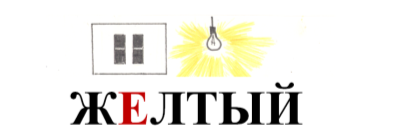 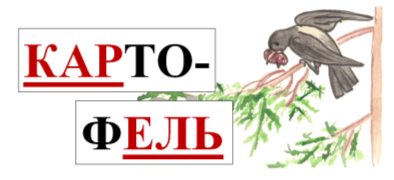 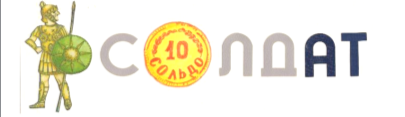 аа
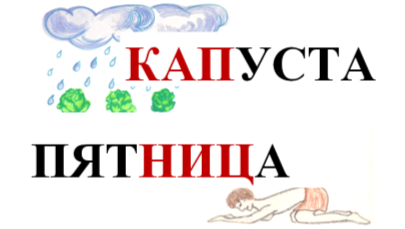 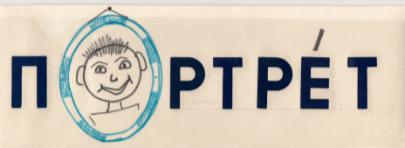 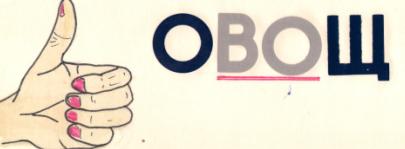 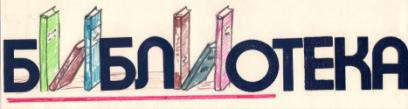 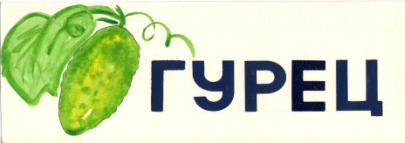 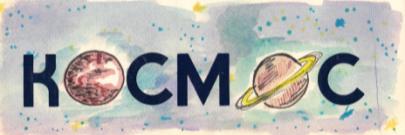 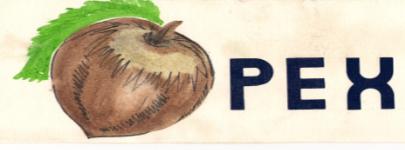 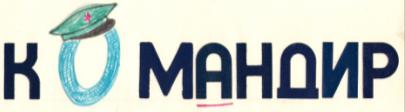 Для тех, кого заинтересует 
данный метод советую начать 
работу со прочтения  
следующей литературы:

М.Гафутилин. Т. Попова Слово о словарном слове / «Начальная школа» № 1, 1997 
В.В.Лайло. Развитие памяти и повышения грамотности. –М.:Дрофа, 2000.
Агеев И.Д. Трудные слова. Обучающий словарик._СПб.: СОЮЗ, 1999
Колосовская Анна Анатольевнаучитель начальных классов МОУ СОШ №1 п.Солнечный Хабаровского края2013 г